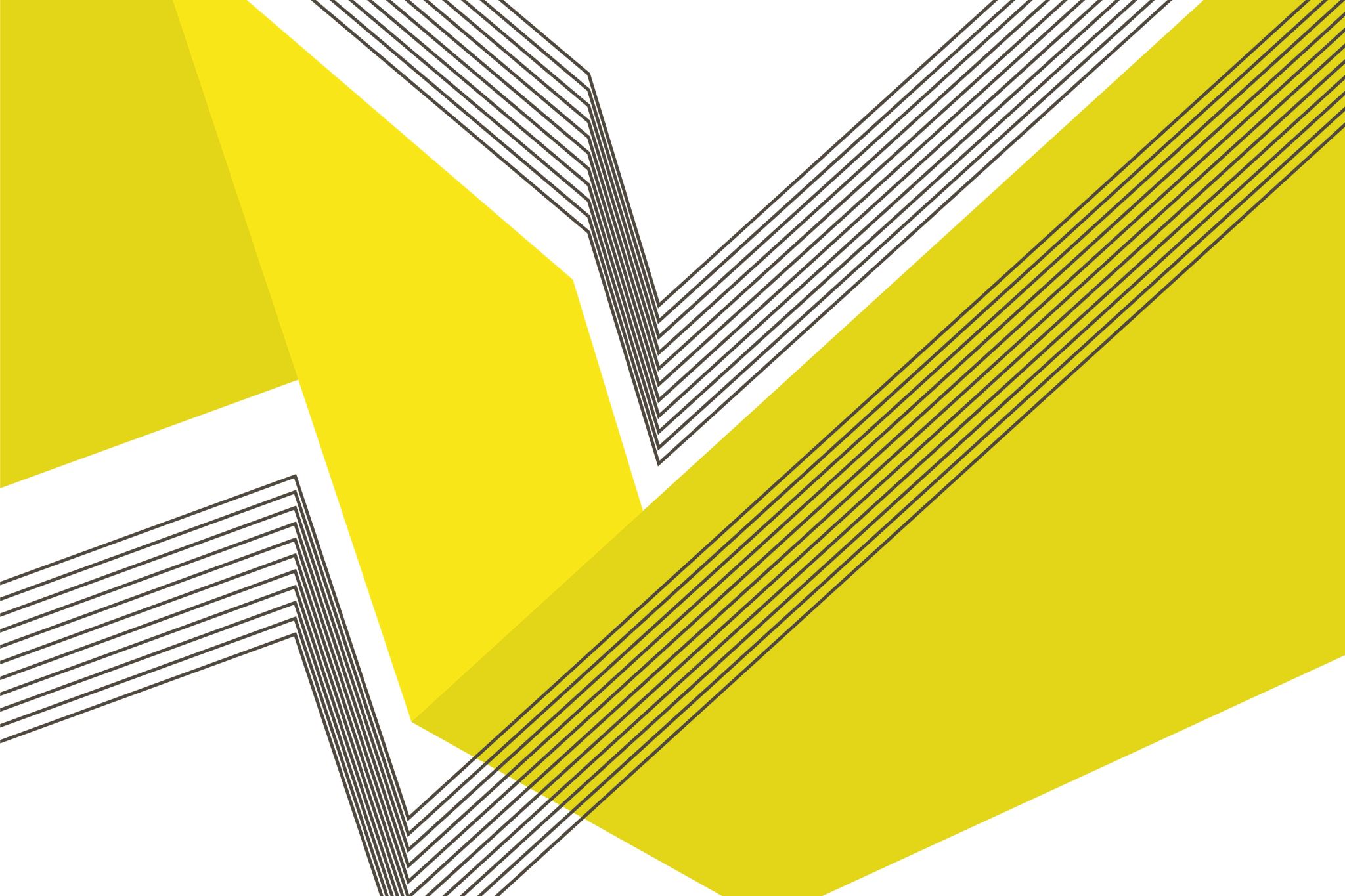 PRESENT PERFECT
I’ve eaten snails.
Did you do it in the past? 
Do you eat it now?
I’ve eaten snails.
NOW
PAST
PRESENT
PRESENT PERFECT SIMPLE
AFFIRMATIVE FORM
NEGATIVE FORM
I have eaten snails -> I've eaten snails.

He/she HAS eaten snails  ->  He/she’ S eaten snails.
I have NOT eaten snails -> I HAVEN’T eaten snails.

He/she has NOT eaten snails -> He/she HASN’T eaten snails.
I'VE EATEN SNAILS.
YES-NO QUESTIONS
WH QUESTIONS
HAVE you EATEN snails? 

Yes, I HAVE.
No, I HAVEN’T.
What HAVE you EATEN ?
Adverbs with present perfect
Already = già
In affirmative sentences and questions, placed before the P.P.
ex. Have you already done it? (= surprise because an action has before accomplished before the time expected)
Yet = già
In interrogative sentences, position: end of question. 
ex. Have you done it yet? (= check if the expected action has been accomplished)
Still = (non) ancora
In negative sentences,placed before the auxiliary (haven't/ hasn't) 
ex. I still haven't seen him! (= express impatience)
Not... yet = non ancora
In negative sentences, postition: end of question.
ex. I haven't eaten yet.
… other adverbs
Just = appena (before P.P.)
ex. I have just written it
Lately/recently = ultimamente/recentemente (end sentence)
ex. I haven't seen him lately
Main adverbs of frequency:
Always
Often
Rarely/ seldom
Never/ ever 
etc.
!!! 
Never + affirmative form
ex. I have never seen her.
Ever + interrogative form
ex. Have you ever been there?
Frequency expressions (end sentence):
Once
Twice
N- / many / several times
ex. I have read it three times.